Употребление
сочинительных
и подчинительных союзов
в речи
Олейник
Екатерина Сергеевна
ГБОУ ООШ п. Приморский
2014 – 2015 учебный год
Эпиграф
Я ко всем наукам ключ имею,
Я со всей вселенною знаком.
Это потому, что я владею
Всеохватным русским языком. 
(С. Данилов)
Эпиграф
Творчество предназначается для того, чтобы красота земли, призыв к борьбе за счастье, радость и свободу, широта человеческого сердца и сила разума преобладали над тьмой.
(К. Паустовский).
Я ко всем наукам ключ имею,
Я со всей вселенною знаком.
Это потому, что я владею
Всеохватным русским языком. 
(С. Данилов)
Творчество предназначается для того, чтобы красота земли, призыв к борьбе за счастье, радость и свободу, широта человеческого сердца и сила разума преобладали над тьмой.
(К. Паустовский)
Постройте схемы предложений, для объяснения постановки знаков препинания.
1)И синего моря обманчивый вал в часы роковой непогоды, И пращ, и стрела, и лукавый кинжал щадят победителя годы.
2) Волхвы не боятся могучих владык, а княжеский дар им не нужен.
1) [      ]
В данных примерах на месте пропусков поставьте подходящие по смыслу союзы. Объясните свой выбор. Какие это союзы.
Правой рукой строит ... левой – разрушает.
Своя земля … в горести мила.
Коси коса, ... роса, роса долой – … ты домой.
Правой рукой строит, а  левой – разрушает.
Своя земля и в горести мила.
Коси, коса, пока роса, роса долой – и ты домой.
Анализ фрагментов художественных произведений.
А тут сели на добрых коней, поехали.
Как хвост-то у ней расстилается,
А грива-то у ней да завивается.
У оратая кобыла поступью пошла,
А Вольгин конь да ведь поскакивает.
У оратая кобыла грудью пошла,
А Вольгин конь оставается.
Анализ фрагментов художественных произведений.
1. Не успел он слова вымолвить,
Как настоятели новгородские Ударили о велик заклад…
2. Потом поезжали корабли по синю морю,
Полетели, как черные вороны
3. Сидит в палате царь морской,
Голова у царя как куча сенная.
Анализ фрагментов художественных произведений.
Немного лиц мне память сохранила,
Немного слов доходит до меня,
А прочее погибло безвозвратно…
Но близок день, лампада догорает…
Анализ фрагментов художественных произведений.
И мысли в голове волнуются в отваге,
И рифмы легкие навстречу им бегут,
И пальцы просятся к перу, перо к бумаге, Минута – и стихи свободно потекут…
А.С. Пушкин
Анализ фрагментов художественных произведений.
По небу полуночи ангел летел
И тихую песню он пел;
И месяц, и звезды, и тучи толпой
Внимали той песне святой.
М.Ю. Лермонтов
Анализ фрагментов художественных произведений.
Из Достоевского.
Он вышел и – покончил дело…
Машинально подошел он к окну, чтоб отворить его и дохнуть ночным воздухом, и – вдруг весь вздрогнул.
Анализ фрагментов художественных произведений.
Отчего снег бесследно пропал,
И ручьи отчего потекли?Отчего соловей засвистал,И цветы отчего зацвели?Отчего лес оделся в листву,И влечет меня зелень в него?Отчего я дышу и живуТак привольно?… зачем! отчего?Отчего так внезапно весь мирПробудился от долгого сна?— «Отчего? — прошептал мне зефир, —Оттого, что настала весна».
И. Северянин
Вопросы к стихотворению «Отчего» И. Северянина

1.Какую роль играет союз И в нем.
2.А какова будет интонация при чтении со знаком запятой перед И?
3.А для чего так написал поэт?
4.Нынешняя весна за окном не такая ли? Вы рады весне?
5.О чем это стихотворение?
6.Какая главная мысль?
7.А какова идея произведения? ( Зачем написано?
8.А человек может стать таким же счастливым? Видеть мир таким красивым, хотя бы весной?
9. А какие тропы использует автор лирического произведения? Ветер одухотворенный, и к нему обращается автор. Почему?
Подведем итоги нашей работы
Какую роль играют союзы в художественных текстах?
Домашнее задание.
А.А. Фет «Я пришел к тебе с приветом…»
Анализ стихотворение по вопросам, аналогично заданию в классе.
Какую роль в нем играют союзы?  
Какой глагол часто употребляется?
Какова цель употребления союзов, особенно союза «что»?
Что произошло с лирическим героем?
Что используется для понимания читателями происходящего?
Рефлексия.
Заполните таблицу  (+ или  -).
Я сформулировал тему урока. 
Поставил цель.
Я определил виды союзов (сочини тельные, подчинительные)
Составил графические схемы предложений.
Я объяснил роль союзов в текстах.
 Подвёл итоги, сделал вывод.
Понял домашнее задание.
Работать было интересно.
Я сформулировал тему урока. 
Поставил цель.
Я определил виды союзов (сочини тельные, подчинительные)
Составил графические схемы предложений.
Я объяснил роль со
 Подвёл итоги, сделал вывод.
Понял домашнее задание
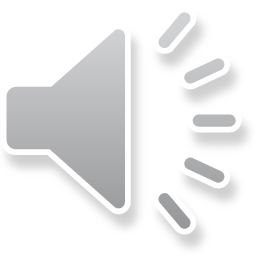 Спасибо за внимание!
Интернет – ресурсы:
Источник шаблона:  Ранько Елена Алексеевна  учитель начальных классов  
МАОУ лицей №21  г. Иваново
Сайт: http://elenaranko.ucoz.ru/   

http://img-fotki.yandex.ru/get/5634/136487634.a3b/0_d5b7c_44e066c2_XL.png  тетрадь

http://energyru.com/vector-clipart/objects-and-things/226-svitki-pero-chernilnica-i-knigi-v-vektore.html 
чернильница
 
http://img-fotki.yandex.ru/get/6703/28257045.10da/0_a8af5_549a1244_XL.png 
http://img-fotki.yandex.ru/get/6703/28257045.10db/0_a8b06_ba691d72_XL.png
http://img-fotki.yandex.ru/get/6429/28257045.10db/0_a8b1a_e5c00db1_XL.png
зеленые ленточки

http://papillondereve.p.a.pic.centerblog.net/5f5774e4.png 
бабочка
http://www.ailona.ru/_ph/97/725785527.png
зеленое перо